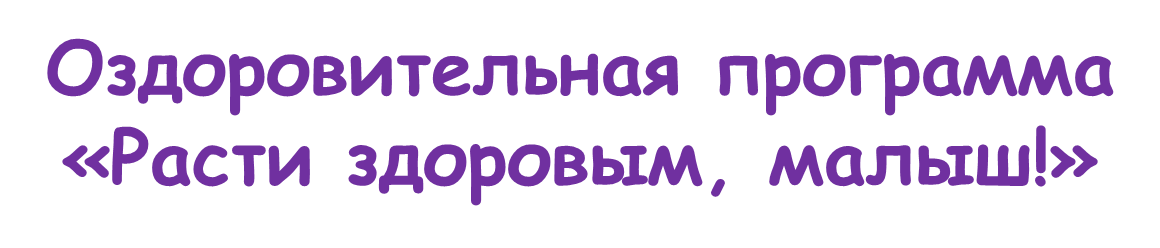 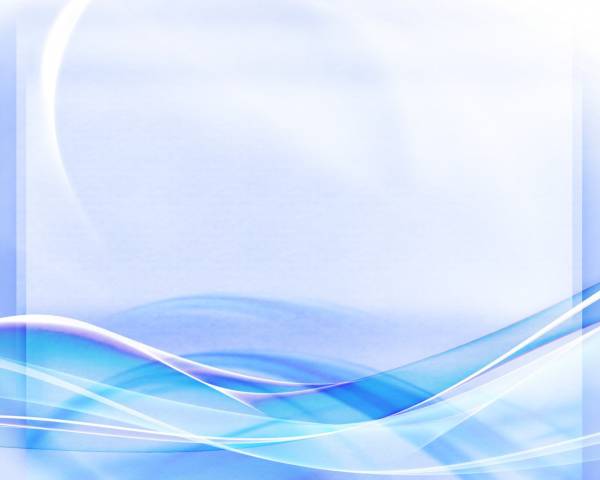 Младший дошкольный возраст
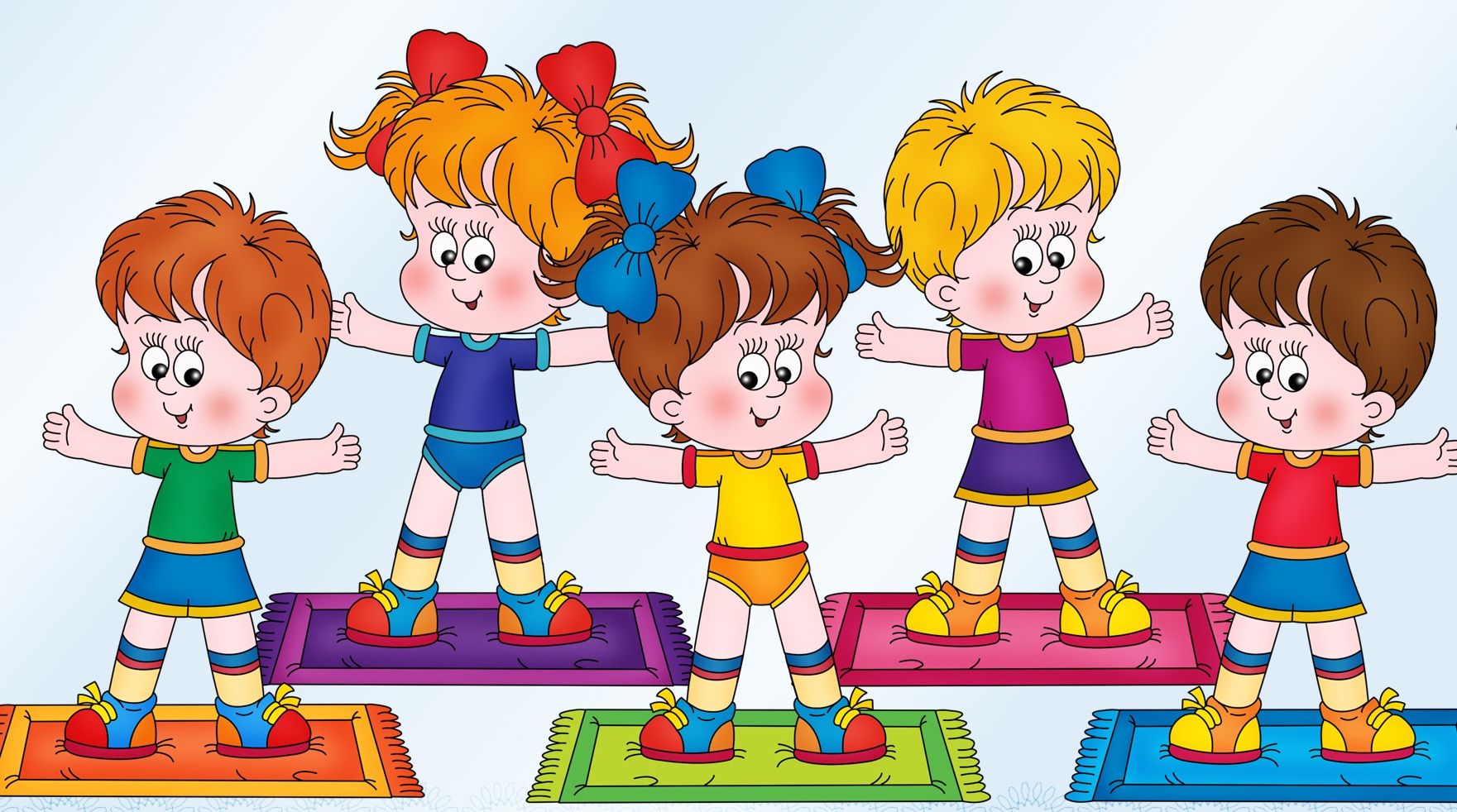 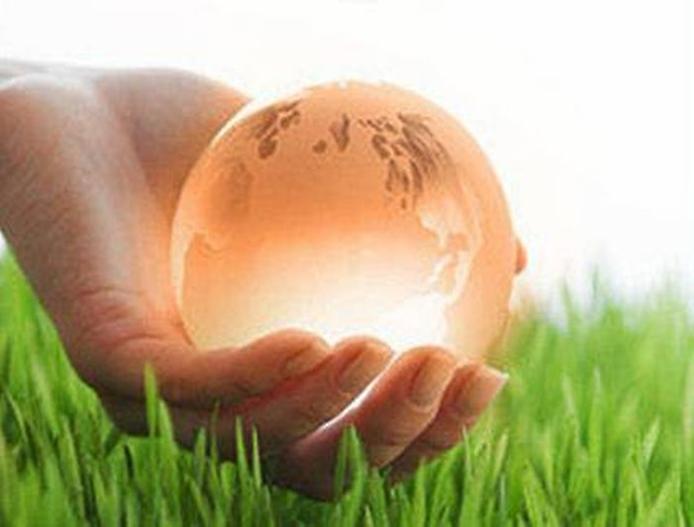 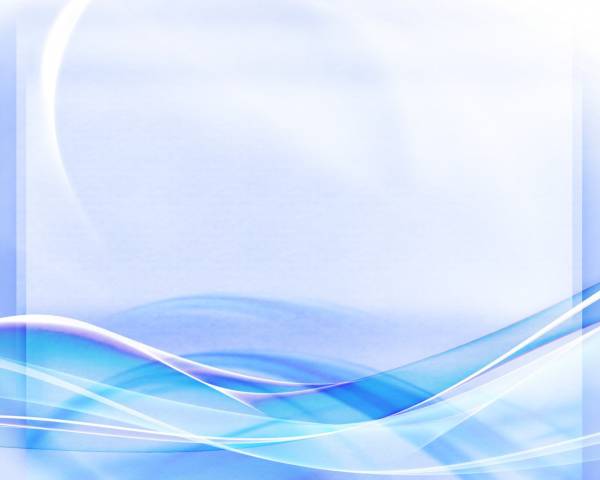 Здоровье — дороже золота.
(Шекспир У.)
“Чтобы сделать ребёнка умным и рассудительным, сделайте его крепким и здоровым…..”
 (Ж. Руссо)
Здоровье ребенка превыше всего,
Богатство земли не заменит его.
Здоровье не купишь, никто не продаст.
Его берегите как сердце, как глаз!
Ж.Жабаев
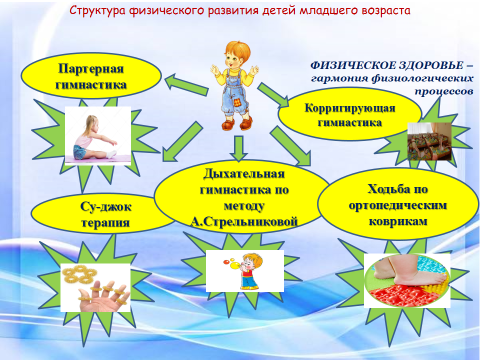 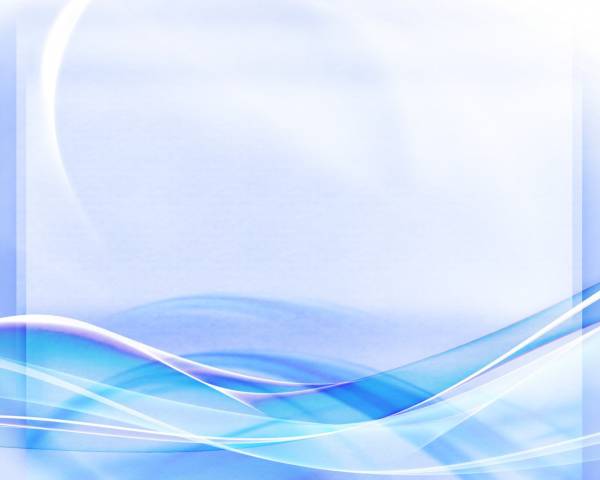 Тематическое планирование
Дыхательная гимнастика
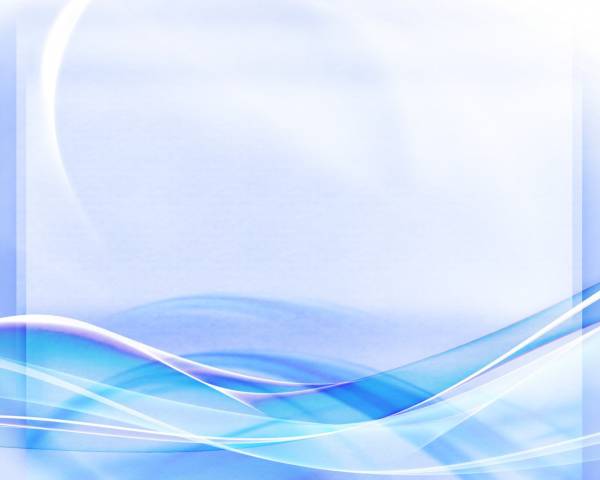 Корригирующая  гимнастика
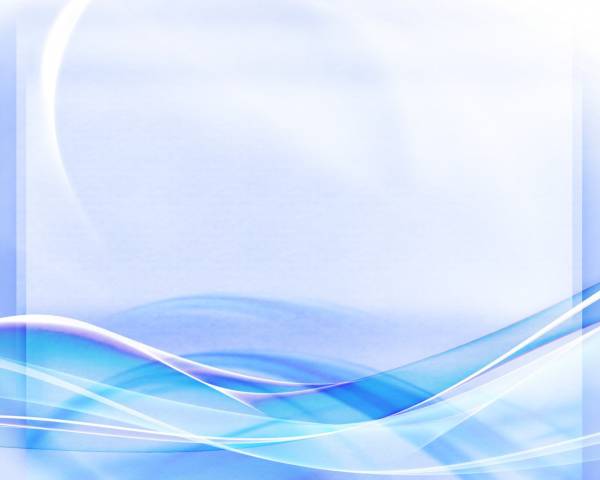 Партерная  гимнастика
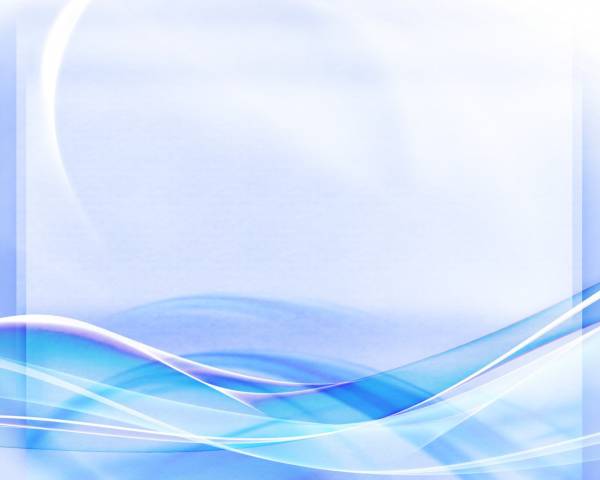 СУ-ДЖОК терапия
«Я не боюсь ещё и ещё повторить: забота о здоровье-это важнейший труд воспитателей. От жизнерадостности, бодрости детей зависит их духовная жизнь, мировоззрение, умственное развитие, прочность знаний, вера в свои силы»
В.А.Сухомлинский
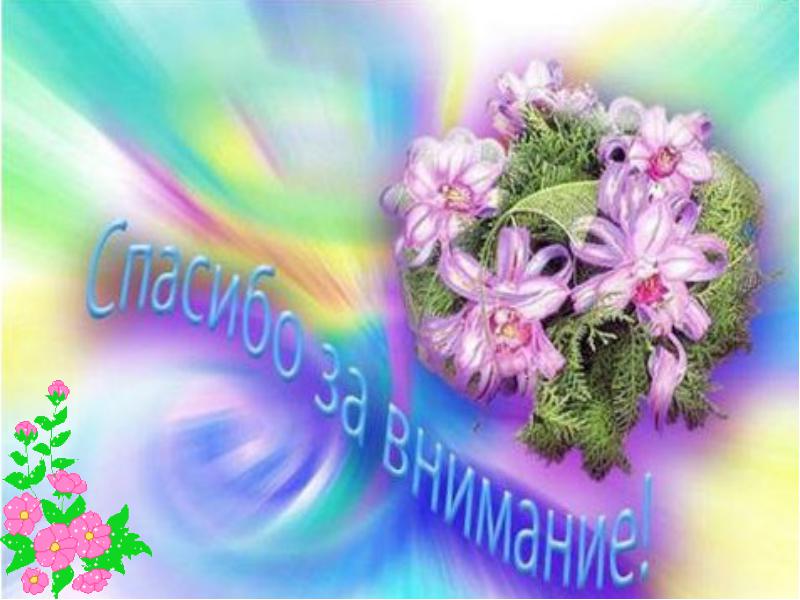